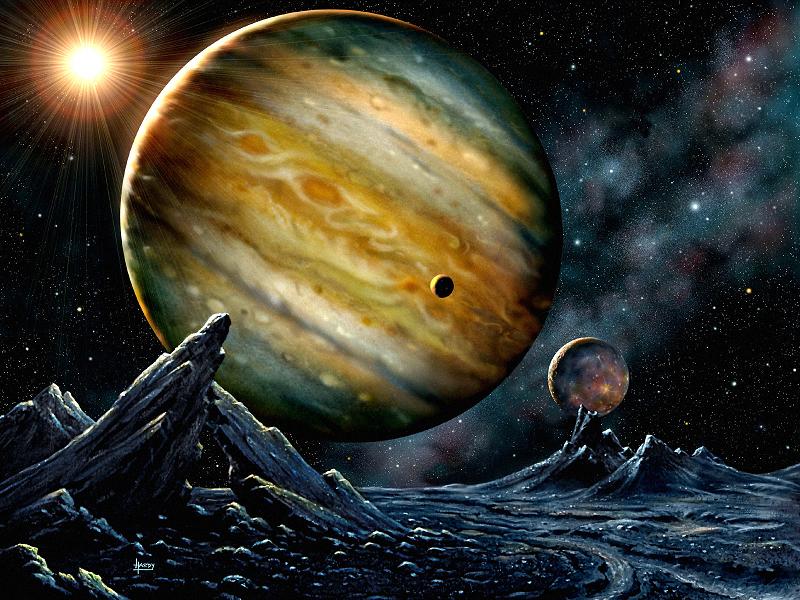 Тематическая викторина
Космическая одиссея
Шпак Оксана Чеславовна
заместитель директора по УВР
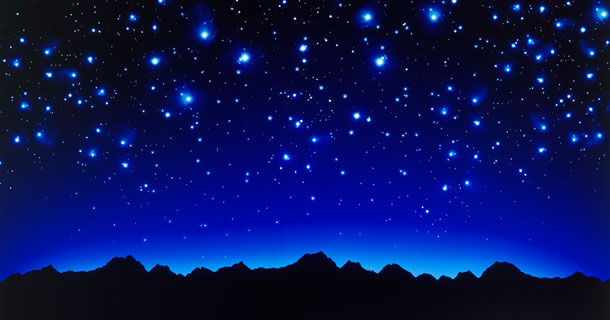 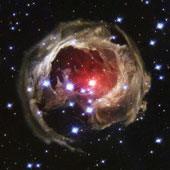 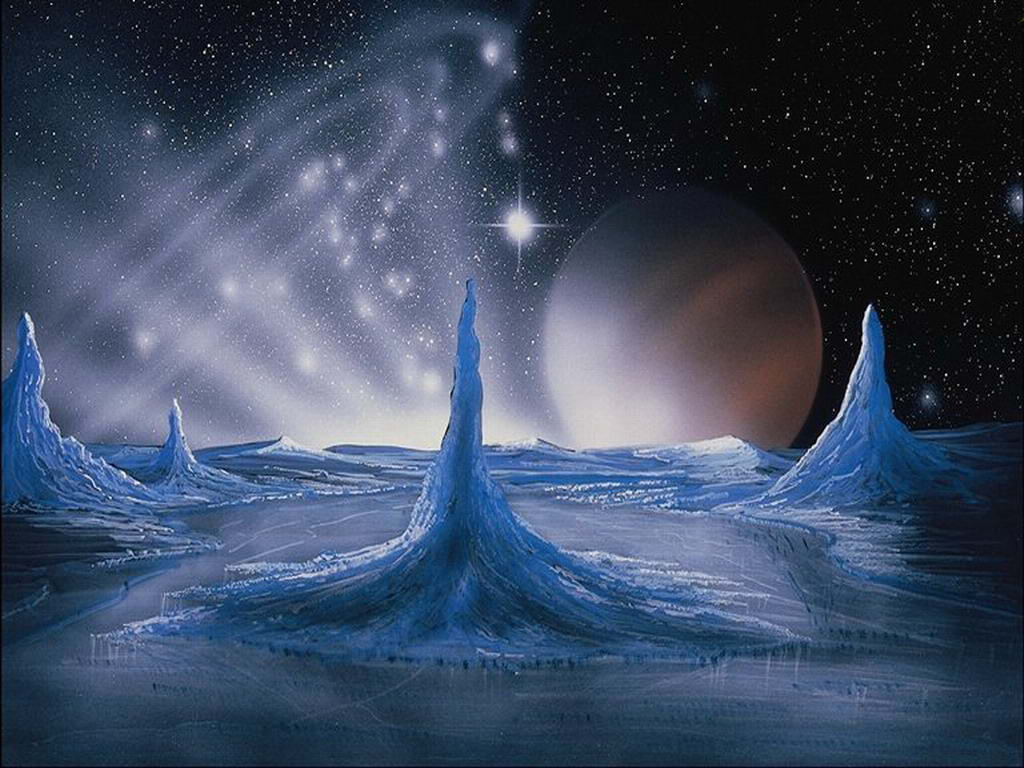 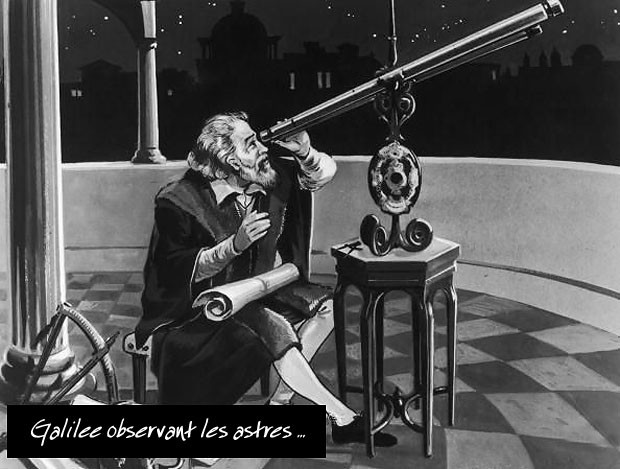 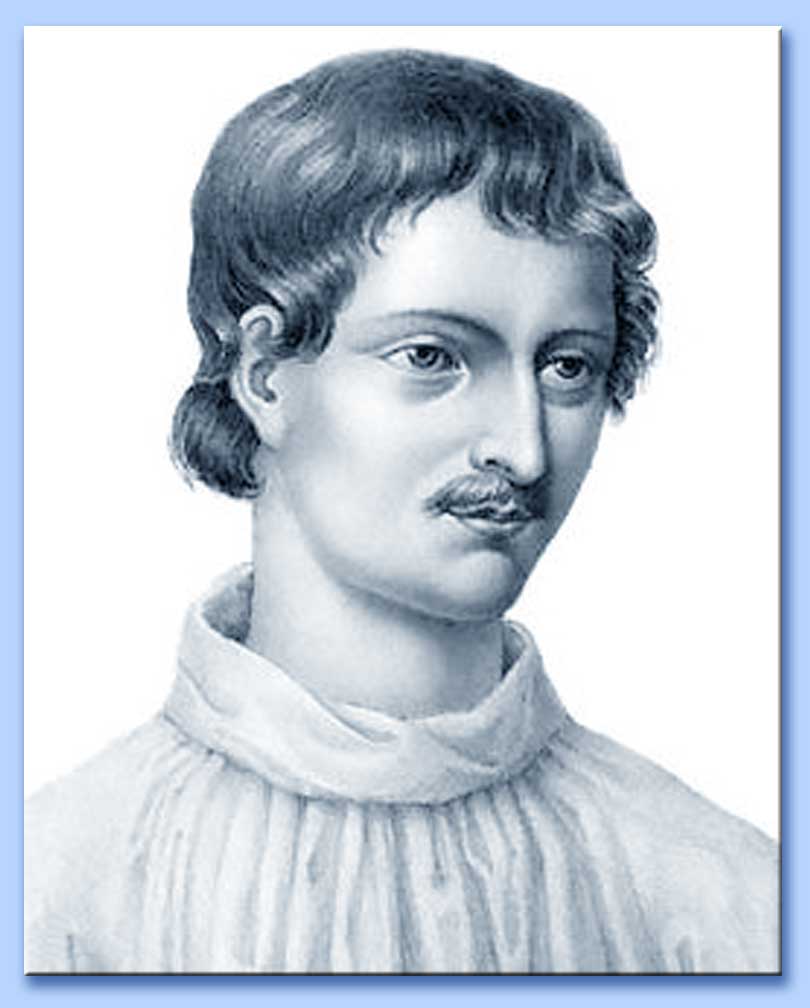 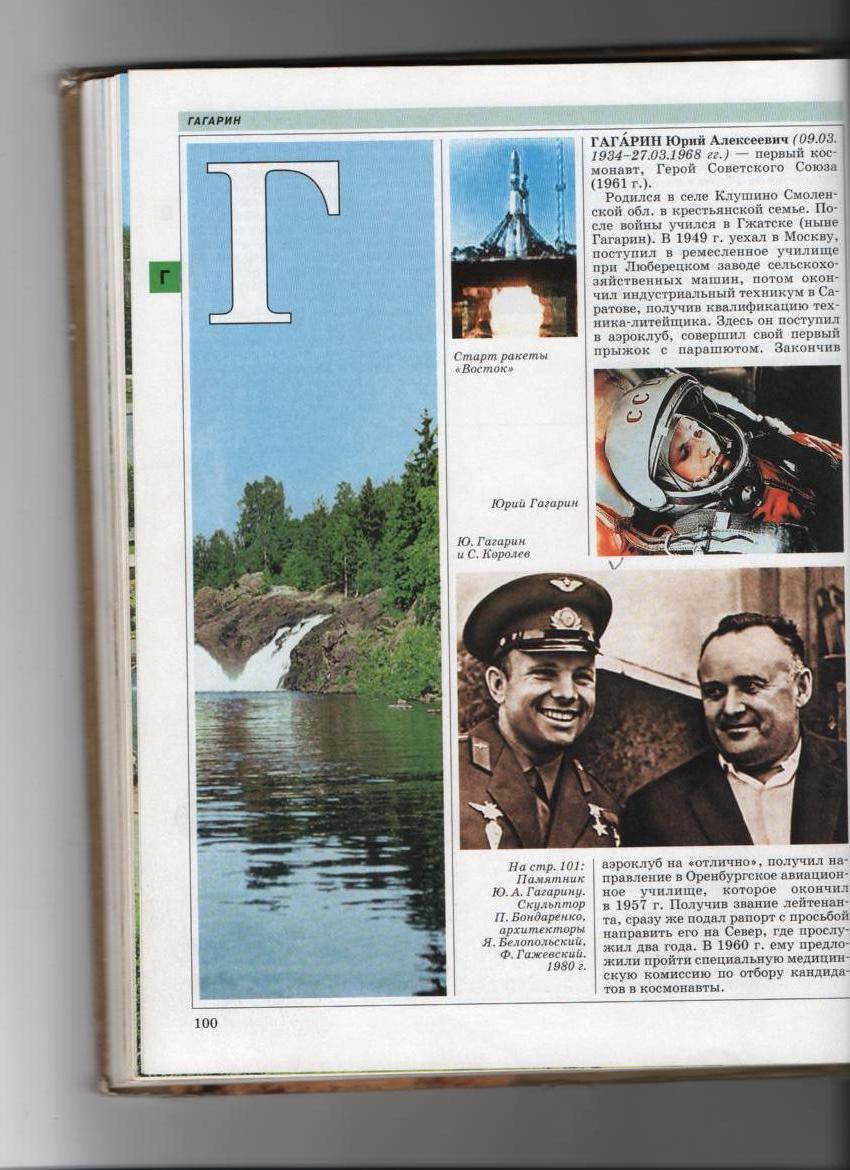 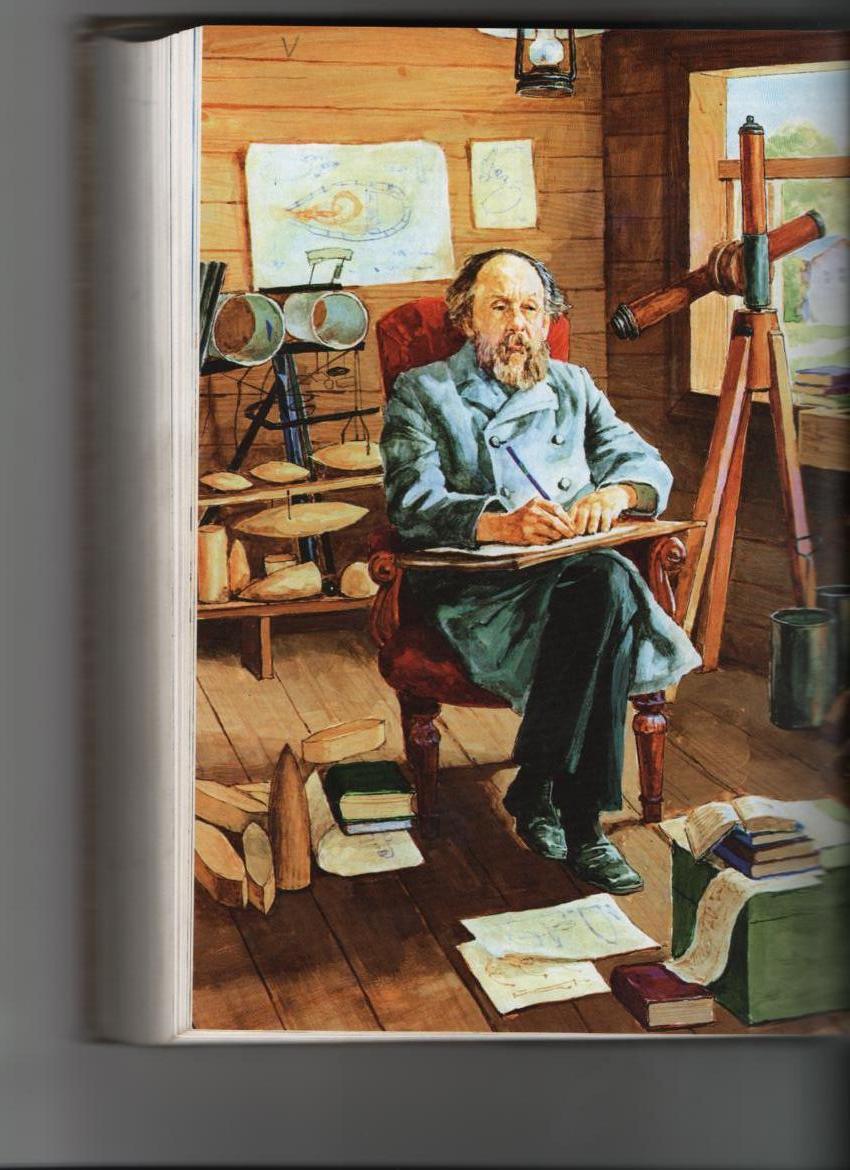 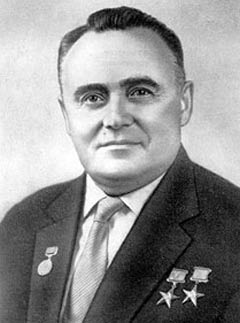 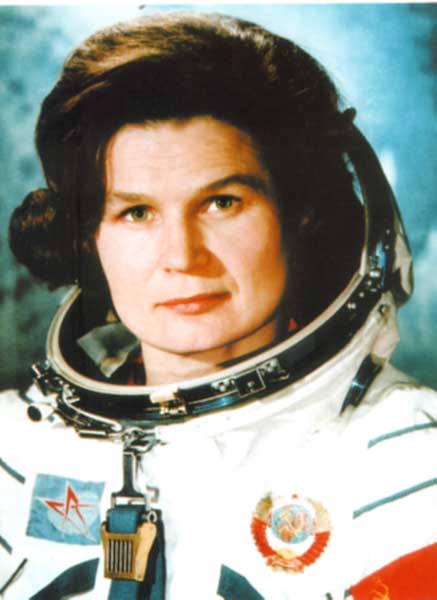 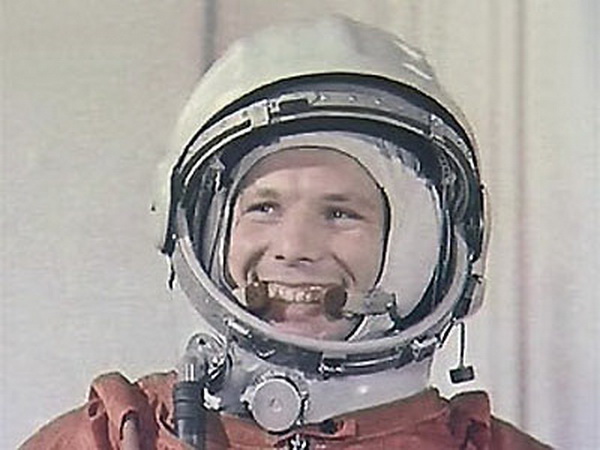 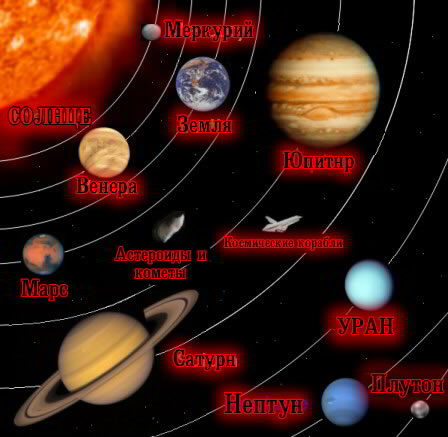 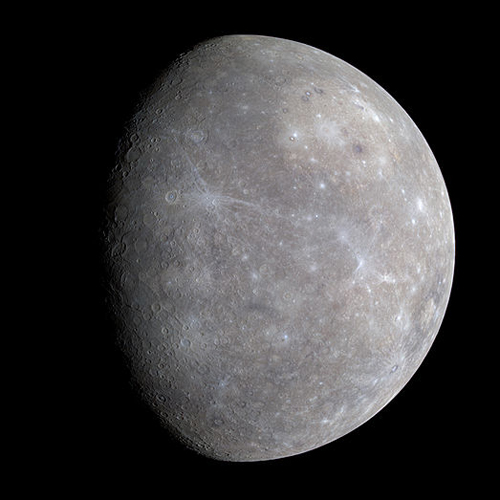 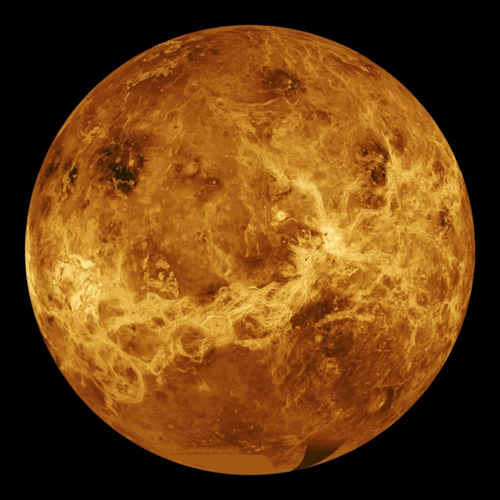 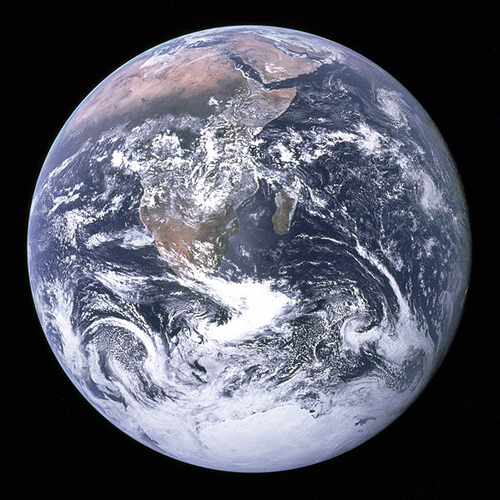 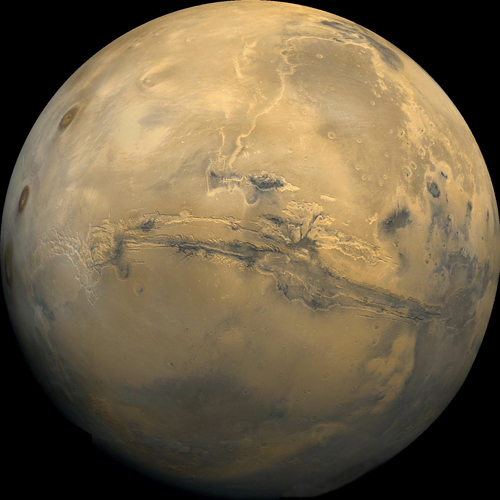 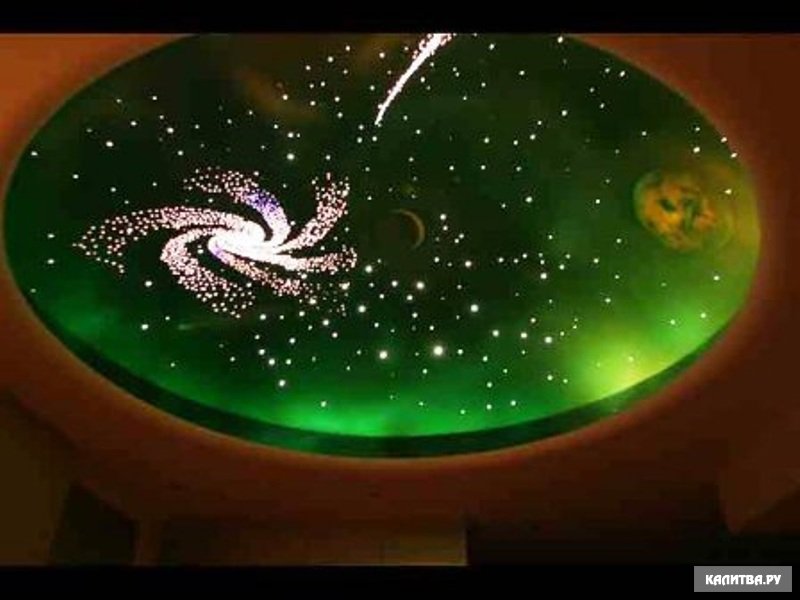 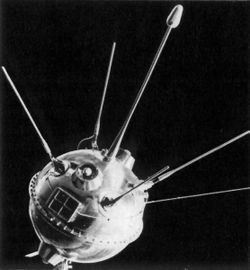 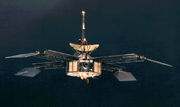 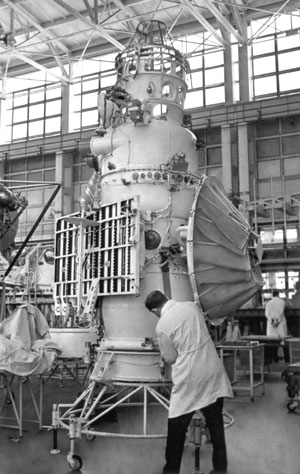 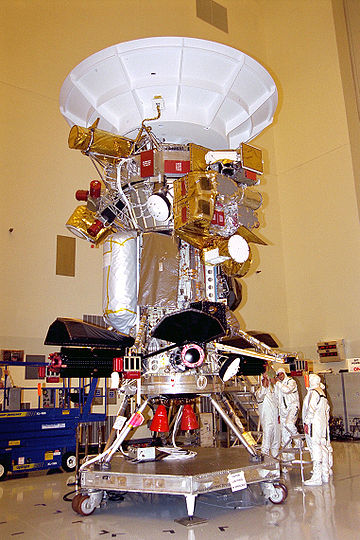 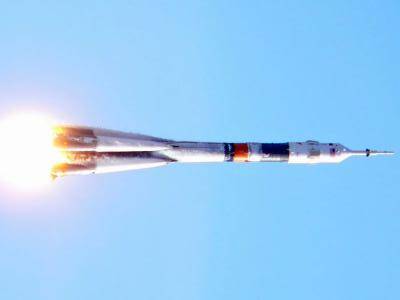 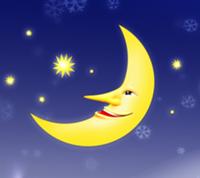 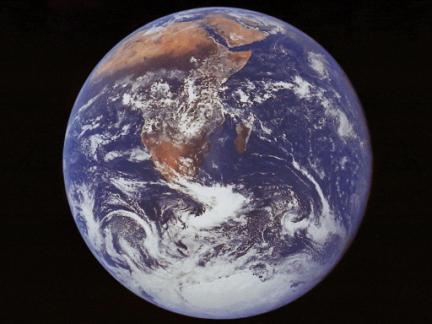 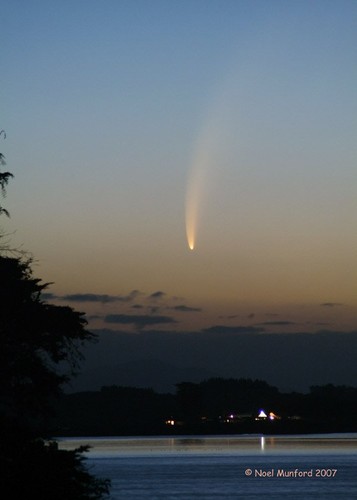 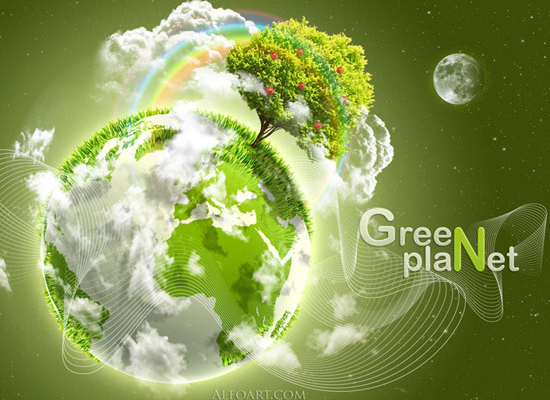